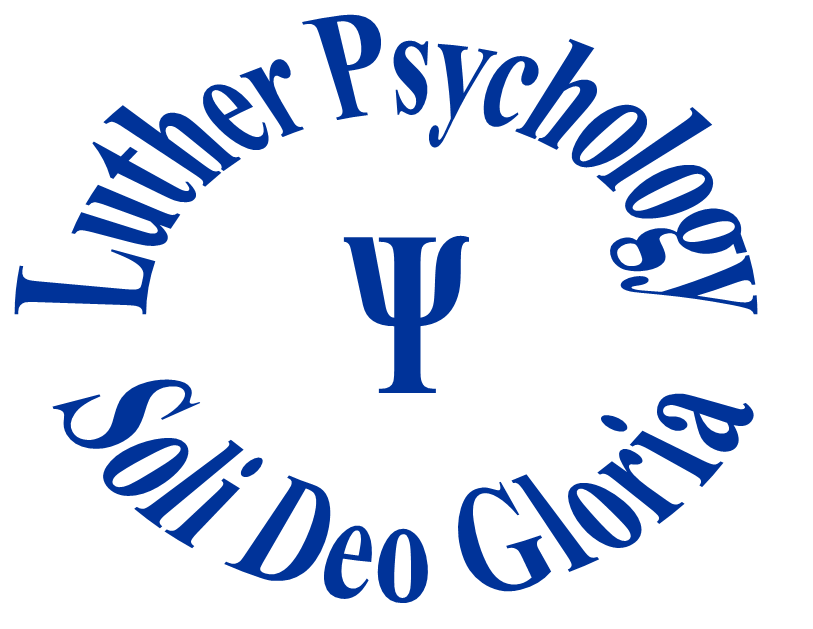 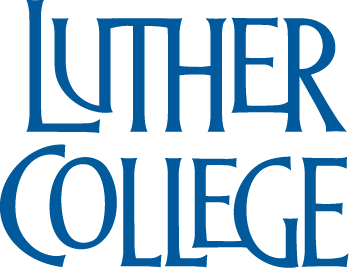 Self-Regulation, Self-Regulatory Mode, and God Attachment
David M. Njus and Gretchen Blain
Luther College
Presented at the 2021 Annual Meeting of the Midwestern Psychological Association
Self-regulation involves self-control in a long-term context—monitoring and altering one’s behaviors to accomplish a longer-term goal.  Orehek, Vazeou-Nieuwenhuis, Quick, & Weaverling (2017) examined the relationship between two modes of self-regulation and adult attachment.  They predicted, and found, that individuals high in anxious attachment would be higher in the assessment mode of self-regulation (more likely to contemplate what actions to take), while individuals high in avoidant attachment would be lower in the locomotion mode of self-regulation (less likely to engage in action initiation).  
	The present research examines the relationship between God attachment and self-regulation.  W specifically address two questions.  First, we ask whether anxious and avoidant attachment to God will relate to self-regulation in the same way as adult attachment relates to self-regulation.  Second, we ask whether God attachment explains variability in self-regulation above and beyond that explained by adult attachment.
correlated positively with the assessment dimension of self-regulation (r=.33) while God attachment avoidance and anxiety negatively correlated with the locomotion dimension (r=-.22 and r=-.16, respectively). After controlling for adult attachment, God attachment accounted for additional, significant variability in self-regulation (ΔR2=8.8%) and self-regulation assessment (ΔR2=4.4%) but not in self-regulation locomotion. (See Tables 2-4).
Discussion
	Orehek et al (2017) found that anxious adult attachment was positively related to regulatory assessment and that avoidant adult attachment was negatively related to regulatory locomotion.  
	We replicated those findings, and found that anxious and avoidant attachment to God followed the same pattern.  Individuals with anxious adult and God attachment are more likely to engage in assessment of choices, taking care to make choices their attachment figure will approve of.  Individuals higher in avoidant adult and God attachment, on the other hand, are more cautious in actually making self-regulatory behaviors because they perceive that their attachment figure will not be there to support them.  
	Finally, we found that God attachment explained variance above and beyond adult attachment in overall self-regulation and in regulatory self-assessment.  This suggests that God attachment—and perhaps religion more broadly—has has a unique relationship with self-regulation.
Method
Participants
	Amazon’s Mechanical Turk was used to collect data from 204 males and 190 females, ages 21-74, who self-identified as theists. The above participants passed the attention check and were compensated $.70 upon completion of the survey. 

Measures
	Attachment. Participants completed the Experiences in Close Relationships-Relationship Survey (Fraley, Heffernan, Vicary, & Brumbaugh, 2011), which measures adult attachment style to one’s best friend and romantic partner. Anxious and avoidant attachment to God was assessed using the Attachment to God Inventory (Beck & McDonald, 2004). 
	Self-Regulation. Participants completed the Short Self-Regulation Questionnaire (Neal & Carey, 2005) and the Regulatory Mode Questionnaire (Kruglanski, Higgins, Pierro, Thompson, Atash, & Shah, 2000), which assesses two dimensions of self-regulation—assessment and locomotion.
References

Beck, R., & McDonald, A. (2004). Attachment to God: The Attachment to God 
	Inventory, tests of working model correspondence, and an exploration of 	faith group differences. Journal of Psychology and Theology, 32(2), 92-103.
Fraley, R. C., Heffernan, M. E., Vicary, A. M., & Brumbaugh, C. C. (2011). The 
	Experiences in Close Relationships-Relationship Structures questionnaire: A 	method for assessing attachment orientations across relationships. 	Psychological Assessment, 23, 615-625.
Kruglanski, A.W., Thompson, E.P., Higgins, E.T., Atash, M.N., Pierro, A., Shah,
	J.Y., & Spiegel, S. (2000). To "do the right thing" or to "just do it":
	Locomotion and assessment as distinct self-regulatory imperatives. Journal 
	of Personality and Social Psychology, 79(5), 793–815.
Neal, D. J., & Carey, K.B. (2005).  A follow-up psychometric analysis of
     the Self-Regulation Questionnaire.  Psychology of Addictive 
     Behaviors, 19, 414-422.
Orehek, E., Vazeou-Nieuwenhuis, A., Quick, E., & Weaverling, G. C.(2017).  
	Attachment and self-regulation. Personality and Social Psychology Bulletin, 	43(3), 365-380.
Results
	Correlations between study variables are presented in Table 1. Three hierarchical multiple regression analyses were performed; one on general self-regulation (Table 2), and the other two on the regulatory modes—locomotion and assessment (Table 3 & 4). In each analysis, the four adult attachment variables (anxious and avoidant attachment to romantic partner and friend) were entered in Step 1, and anxious and avoidant God attachment were entered in Step 2.
	Correlations presented in Table 1 show both God attachment anxiety and avoidance to be negatively correlated with overall self-regulation (r=-.52 and r=-.28, respectively).  God attachment anxiety